Book of Isaiah
Chapters 40-55
God’s Servant Fulfills His Mission
Class Plan
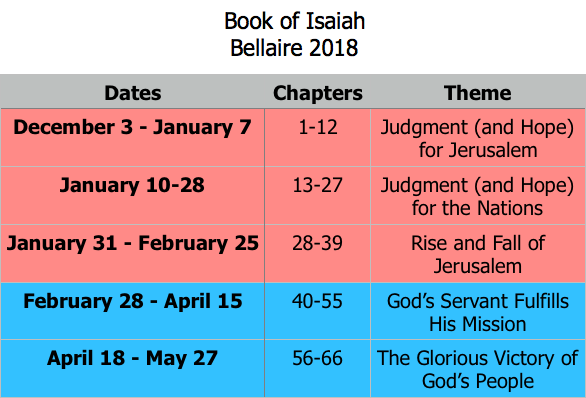 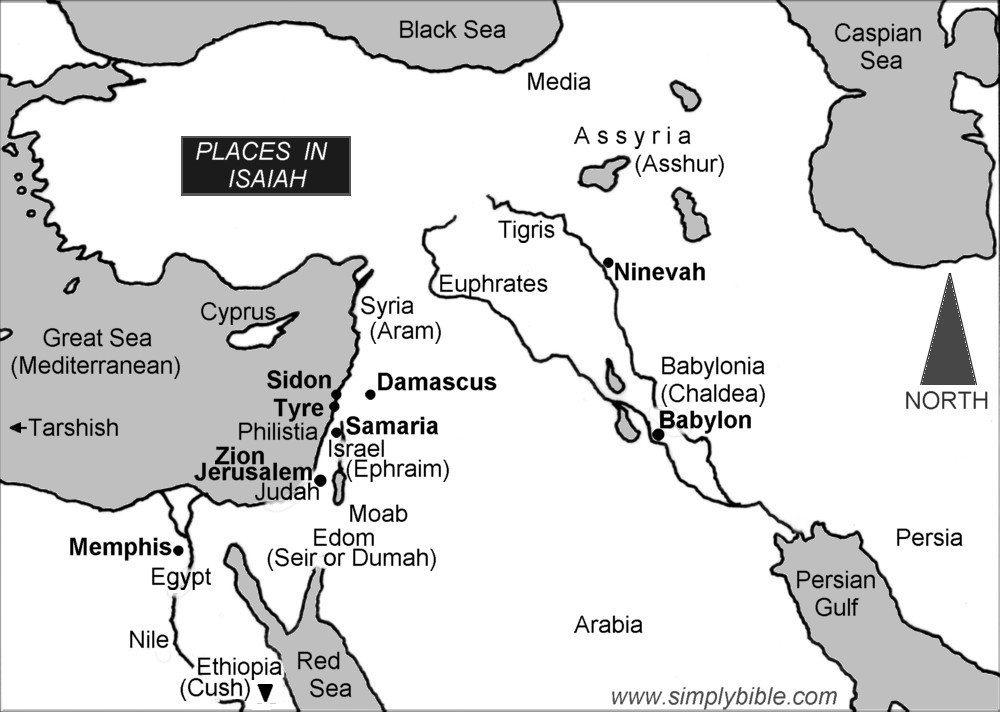 Themes Laid Out in Isaiah 40
God is coming.
There is no God but Jehovah.
Idols, nations, are nothing.
God will strengthen His people.
God’s “Servant” in Isaiah 41-55
God’s servant is not just one who does God’s will, but one to whom God is committed.
41:8 – But you, Israel, my servant, Jacob, whom I have chosen … said to you, “You are my servant.”
42:1 – “Behold, my servant, whom I uphold; my chosen one, in whom my soul delights…”
42:19 – “Who is blind but my servant, or so deaf as my messenger?”
43:10 – “You are my witnesses, declares the Lord, and my servant whom I have chosen.”
Isaiah 44:1-23 – God Redeems His Servant
44:1-2 – “…Jacob, my servant…”
44:2 – “Jeshuran” see Deuteronomy 32-33
44:3 – “pour out my Spirit…” see 32:15; Acts 2
44:6 – “Israel’s Redeemer” 41:18; 43:1,14
44:6-7 – God’s challenge, see 41:1, 28
44:9-20 – Folly of Idols, see 40:18-20; 41:23
44:18 – “so that they cannot see…” see 43:8
44:21 – ”Israel, you are my servant…”
Isaiah 44:24 - 45:25 – God Uses Cyrus
44:24 – “Redeemer who formed you” see 44:2
44:24 – “stretch out heavens” see 42:5, 44:12
44:28 – Cyrus, see 2 Chronicles 26, Ezra 1
44:28 – “shepherd” – word for king (nations)
45:1 – “anointed” – “messiah” (Israel’s kings)
45:6 – “that men may know…”
45:13 – “I have aroused him…” Cyrus
45:21 – ”set forth your case” God’s challenge
Isaiah 44 in the New Testament
Revelation 1
Then I turned to see the voice that was speaking to me, and on turning I saw seven golden lampstands, and in the midst of the lampstands one like a son of man, clothed with a long robe and with a golden sash around his chest. The hairs of his head were white, like white wool, like snow. His eyes were like a flame of fire, his feet were like burnished bronze, refined in a furnace, and his voice was like the roar of many waters. In his right hand he held seven stars, from his mouth came a sharp two-edged sword, and his face was like the sun shining in full strength.
When I saw him, I fell at his feet as though dead. But he laid his right hand on me, saying, “Fear not, I am the first and the last, and the living one. I died, and behold I am alive forevermore, and I have the keys of Death and Hades.
Isaiah 45 in the New Testament
Romans 9
You will say to me then, “Why does he still find fault? For who can resist his will?” But who are you, O man, to answer back to God? Will what is molded say to its molder, “Why have you made me like this?” Has the potter no right over the clay, to make out of the same lump one vessel for honorable use and another for dishonorable use? What if God, desiring to show his wrath and to make known his power, has endured with much patience vessels of wrath prepared for destruction, in order to make known the riches of his glory for vessels of mercy, which he has prepared beforehand for glory— even us whom he has called, not from the Jews only but also from the Gentiles?
Isaiah 45 in the New Testament
Romans 14
Why do you pass judgment on your brother? Or you, why do you despise your brother? For we will all stand before the judgment seat of God; for it is written,
“As I live, says the Lord, every knee shall bow to me,    and every tongue shall confess to God.”
So then each of us will give an account of himself to God.
Therefore let us not pass judgment on one another any longer, but rather decide never to put a stumbling block or hindrance in the way of a brother.
Isaiah 45 in the New Testament
Philippians 2
Therefore God has highly exalted him and bestowed on him the name that is above every name, so that at the name of Jesus every knee should bow, in heaven and on earth and under the earth, and every tongue confess that Jesus Christ is Lord, to the glory of God the Father.
Structure of Isaiah
1-12 : Judgment/Hope for Judah & Jerusalem
Isaiah 1-39
Judgment
Isaiah 40-66
Hope
Isaiah Highlights (1-12)
“In that day the Branch of the Lord will be beautiful and glorious…” 
The virgin shall bear a son, his name will be “Immanuel.”
A child will be born; will sit on David’s throne, governing in peace forever. 
The mountain of the house of the Lord, nations flow to it.
God will remove jewelry/accessories of wealthy Jerusalem women. 
A shoot will spring from the stem of Jesse.
God sings a sad love song about his vineyard, Israel. 
Assyria condemned as God’s tool that became prideful. 
“Come, let us reason together, says the Lord. Though your sins are as scarlet, they will be as white as snow.”
Isaiah sees God and is called to the prophetic work. 
Draw from the springs of salvation! Give thanks to His great and holy name!
Assyrian conquest of Israel foretold w/ child named “swift-spoil-speedy-prey.”
4
7
9
2
3
11
5
10
1
6
12
8
Structure of Isaiah
1-12 : Judgment/Hope for Judah & Jerusalem
Isaiah 1-39
Judgment
13-27 : Judgment/Hope for the Nations & World
Isaiah 40-66
Hope
Isaiah Highlights (13-27)
The Nations (“God’s oracle concerning…”)
Valley of Vision (Jerusalem)
Syria & Israel
Tyre
Ethiopia
Babylon
Egypt
Moab
The World
A happy song of a vineyard (restored Israel) that is secure and fruitful!
God prepares a banquet on His mountain, swallows up death forever.
God brings destruction on the whole earth. 
The wicked die and are destroyed, the dead of God’s people rise again.
22
17
23
18
13-14
21
19-20
15-16
27
25
24
26
Structure of Isaiah
1-12 : Judgment/Hope for Judah & Jerusalem
Isaiah 1-39
Judgment
13-27 : Judgment/Hope for the Nations & World
28-39 : The Rise and Fall of Jerusalem
Isaiah 40-66
Hope
Isaiah Highlights (28-39)
The Lord slaughters the nations in a great, heavenly, bloody, greasy sacrifice.
Hezekiah foolishly shows off his wealth to the Babylonians.
“This people draw near with their words and honor me with lip service, but they remove their hearts far from me.”
Assyria besieges and taunts the city of Jerusalem.
“The Destroyer” will be destroyed after he is done destroying.
Hezekiah falls fatally ill, prays to God and gets 15 years of life.
God’s warning to Judah: Do not trust in an Egyptian alliance!
“Behold, I am laying in Zion a stone…he who believes in it will not be put to shame.”
The Spirit is poured out, bringing life, righteousness, peace, and security to God’s people.
Hezekiah calls to God and 185,000 Assyrians are killed.
The ransomed return to Zion on the Highway of Holiness.
34
39
29
36
33
38
30-31
28
32
37
35
Structure of Isaiah
1-12 : Judgment/Hope for Judah & Jerusalem
Isaiah 1-39
Judgment
13-27 : Judgment/Hope for the Nations & World
28-39 : The Rise and Fall of Jerusalem
Isaiah 40-66
Hope
40-55 : God’s Servant Fulfills His Mission
Isaiah Highlights (28-39)
A voice cries, “In the wilderness prepare the way of the Lord!”
Do not fear, worm Jacob, I will help you…pulverize mountains.
“My Servant, whom I uphold…I have put my Spirit upon him.”
“You have wearied me with iniquities; I am the one who wipes out transgressions.”
God chooses Cyrus, His anointed, to rebuild Jerusalem.
40
41
42
43
44-45
Book of Isaiah
Chapters 40-55
 The Servant Fulfills His Mission
= Isaiah’s life
Assyrian Captivity
Israel (Northern)
Israel (United Kingdom)
Return
Babylonian Captivity
Judah (Southern)
Book of Isaiah:
1-39: Present Crises
Syrian Crisis under Ahaz (1-12)
Assyrian Crisis under Hezekiah (28-39)
40-66: Future Hope
Return after Babylonian Crisis
Highly Messianic